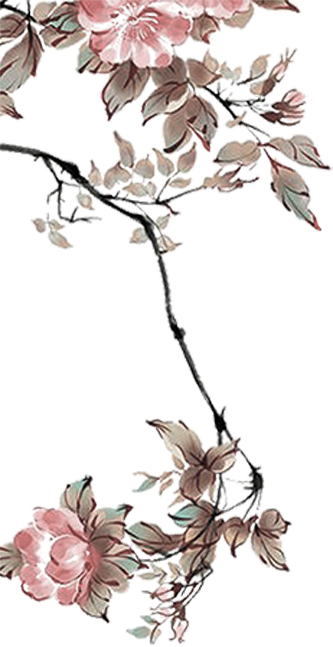 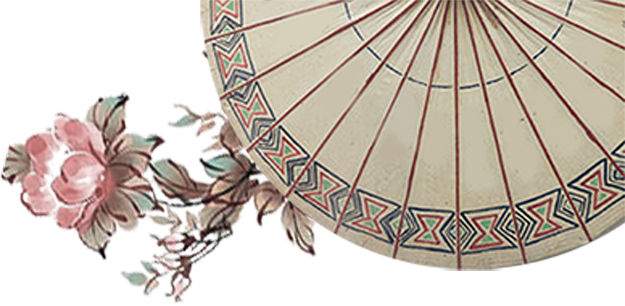 高中语文古诗词意象
教学策略探讨
泸县五中  邵春梅
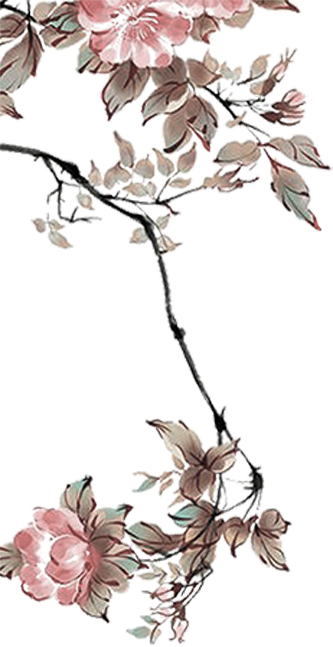 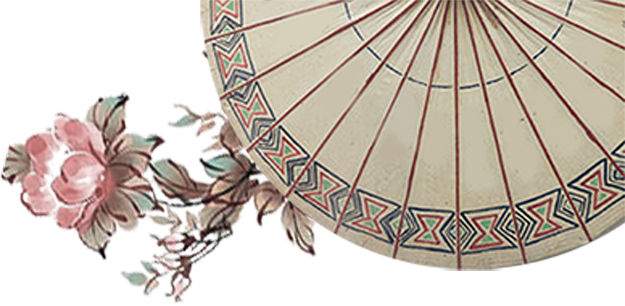 一、必修教材古诗词篇目
必修2：《诗经》《离骚》等7首；
必修3： 7首唐诗；
必修4： 8首宋词；
《古代诗歌散文欣赏》：30首。
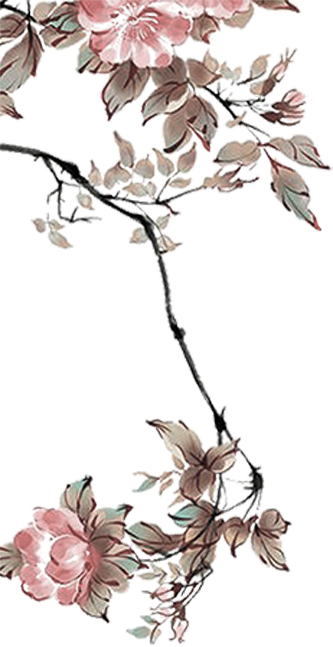 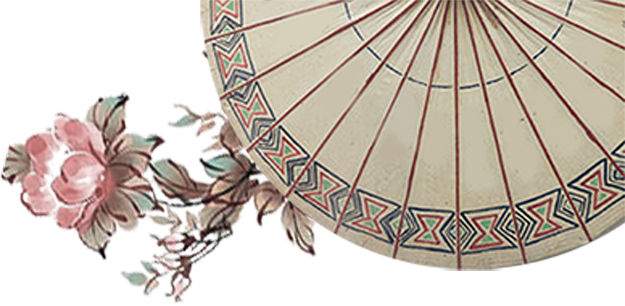 二、古诗词
培育学生核心素养的载体
创设意境    表达情感
传承文化    美的感受
情的共鸣    理的收获
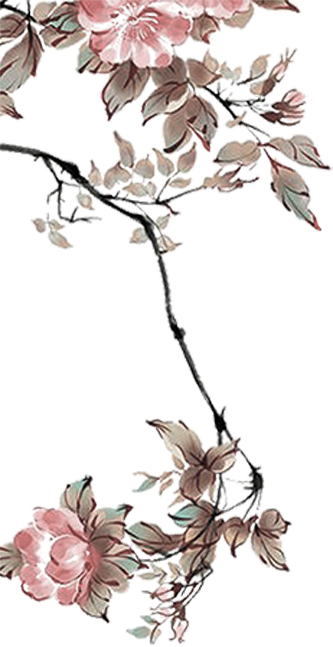 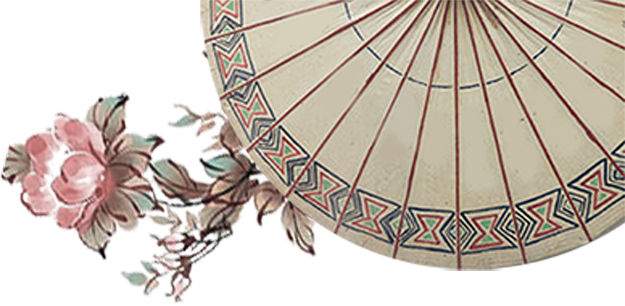 二、古诗词意象教学的策略
理解意象之间的内在联系，      想象意象群所组成的画面
理解意象之间独特的连接方式，体味诗歌别样的意境
整理总结意象表达的规律，体会诗歌表达的情感。
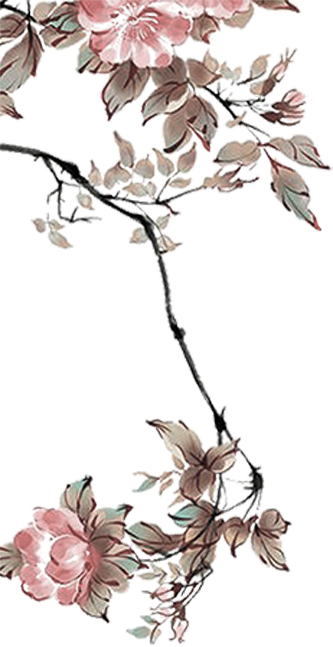 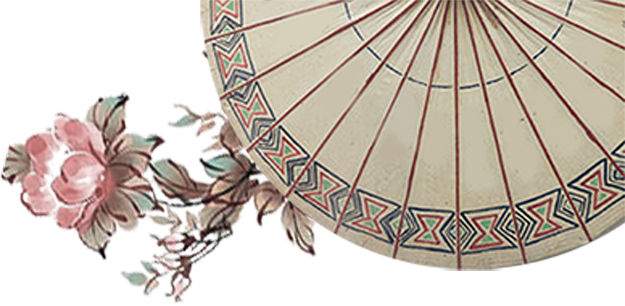 （一）理解意象之间的内在联系，想象意象群所组成的画面
风急天高猿啸哀， 渚清沙白鸟飞回。

无边落木萧萧下， 不尽长江滚滚来。
                     
                     ——杜甫《登高》
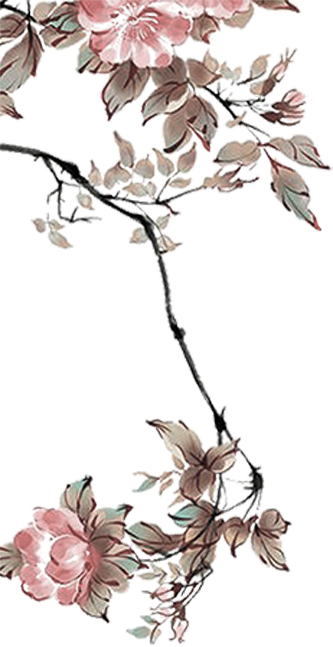 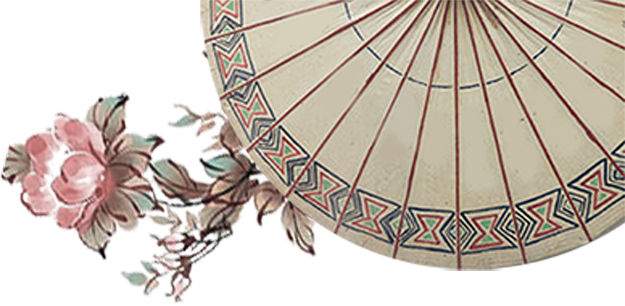 （二）理解意象之间独特的连接方式，体味诗歌别样的意境。
1.精选动词、形容词将意象进行有机串联
“云树绕堤沙，怒涛卷霜雪，天堑无涯。”
                                        ——柳永《望海潮》
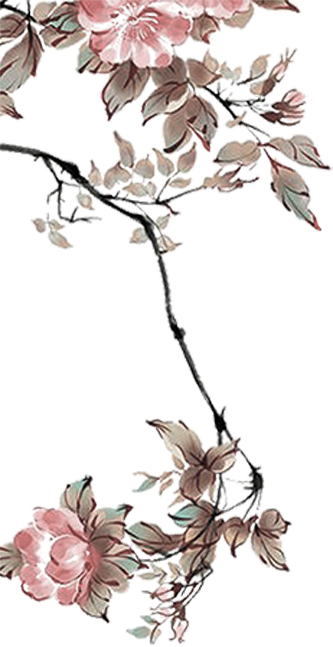 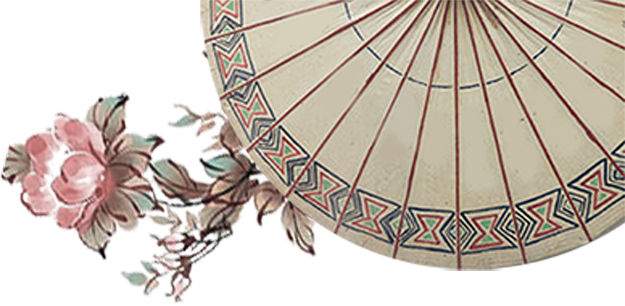 （二）理解意象之间独特的连接方式，体味诗歌别样的意境。
2.活用词语，使意象更生动活泼，
     使意境更有韵味
“春风又绿江南岸，明月何时照我还。”
                                        ——王安石《泊船瓜洲》
“楼船夜雪瓜洲渡，铁马秋风大散关。”
                                       ——  陆游《书愤》
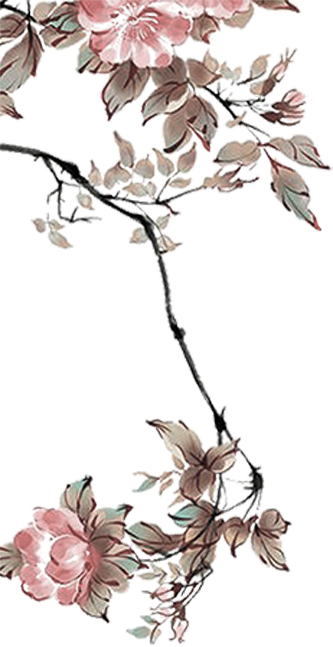 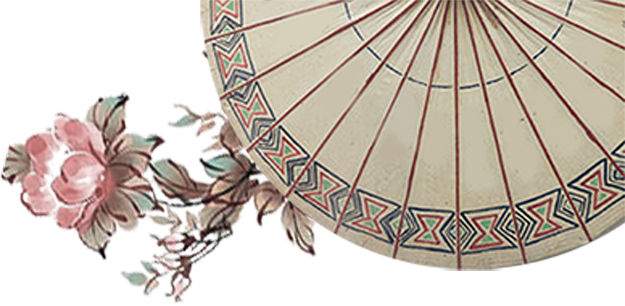 （二）理解意象之间独特的连接方式，体味诗歌别样的意境。
3.跳跃省略，使意象之间突破时   空限制，使意境更丰富。
“千古江山，英雄无觅孙仲谋处。”
                                 ——辛弃疾《永遇乐.京口北固亭怀古》

“秦时明月汉时关，万里长征人未还。”
                                 ——王昌龄《出塞二首其一》
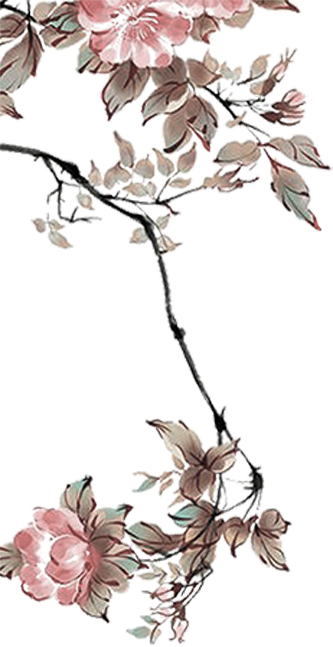 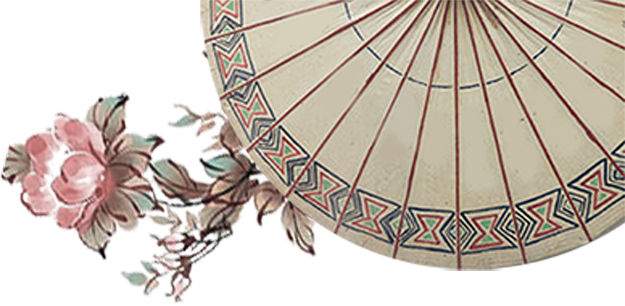 （三）整理总结意象表达的规律，体会诗歌表达的情感。
“故国不堪回首月明中。”
“春江潮水连海平，海上明月共潮生。”
“醉不成欢惨将别，别时茫茫江浸月。”
“东船西舫悄无言，唯见江心秋月。”
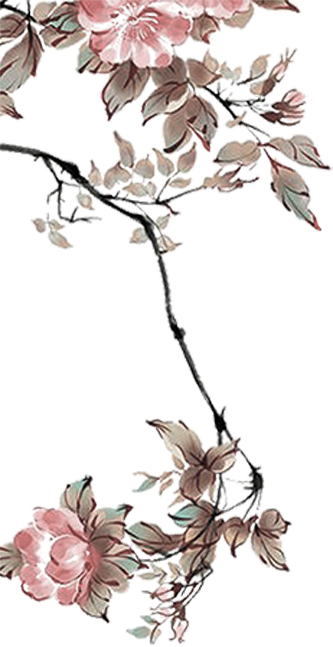 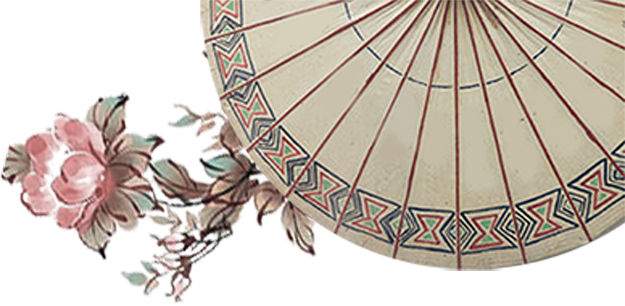 意象探究无止境，
   诗歌教学永远在路上。
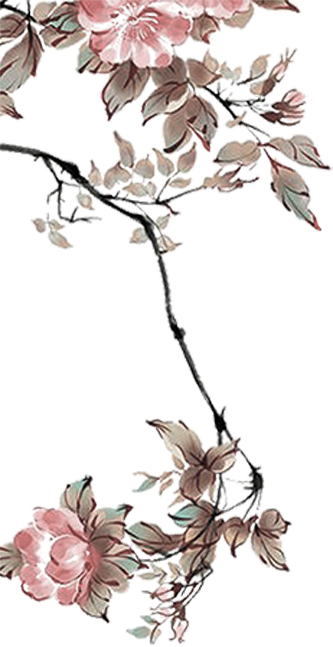 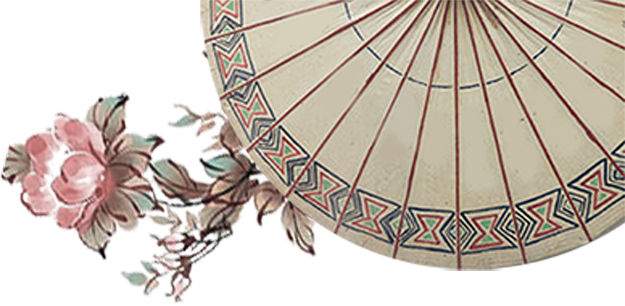 感谢指导！